New MexicoFamily Infant Toddler (FIT) Program
First, a little background…
The FIT Program is the lead agency for early intervention services under the Individuals with Disabilities Education Act (IDEA) Part C.
The FIT Program contracts with 34 provider agencies across the state that serve one or multiple counties.
We serve over 13,000 children birth to age 3 and their a families.
And.. The Roadrunner is our state bird! In case you were wondering…
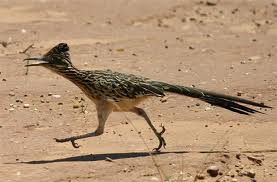 DaSy Conference 09-09-14 - NM TQRIS
1
Background: Current Monitoring
Community Based Assessment – 2 day site visit looking  at compliance issues
Annual Performance Report – FIT Providers collect and analyze their data 9 indicators and develop an improvement plan as part of a local APR
Focused monitoring – 1-2 day onsite review of a specific compliance area that has been determined through complaint, CBA or other mechanism to need attention.
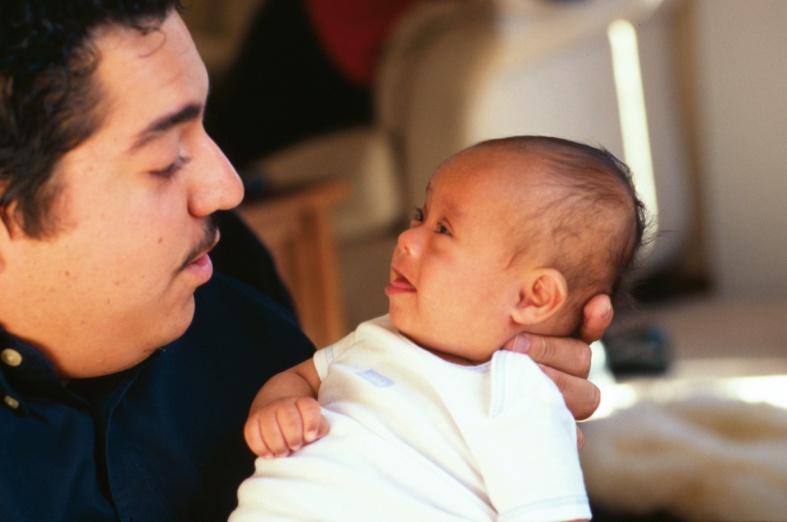 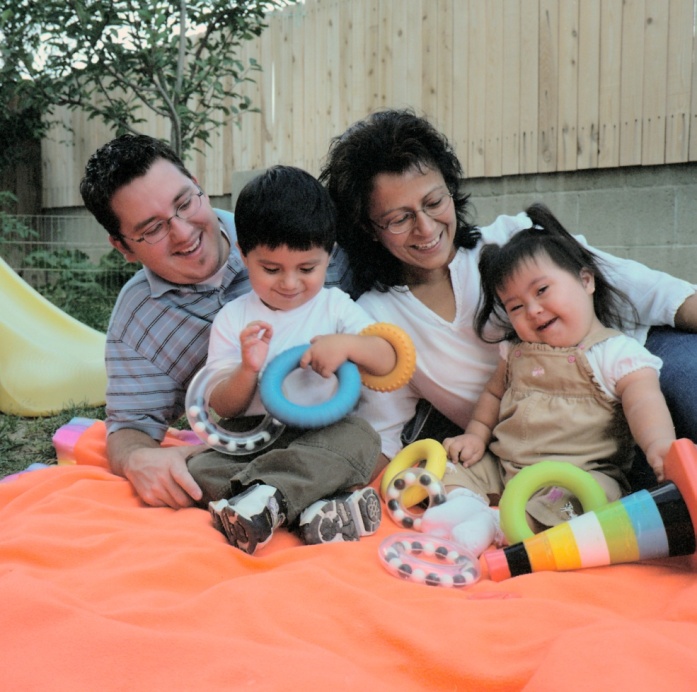 DaSy Conference 09-09-14 - NM TQRIS
2
Race To the Top  –  Early Learning Challenge grant and TQRIS
Race To the Top – Early Learning Challenge grant application said NM will apply a TQRIS to:
Child care
Pre-K
Head Start & Early Head Start
Home Visiting
Preschool Special Education
Early Intervention – FIT Program
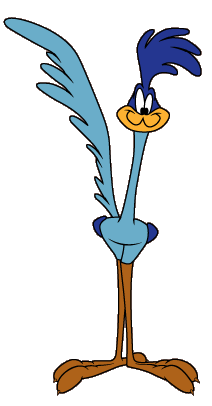 DaSy Conference 09-09-14 - NM TQRIS
3
Early Learning New Mexico
TQRIS will be developed for each of the following:
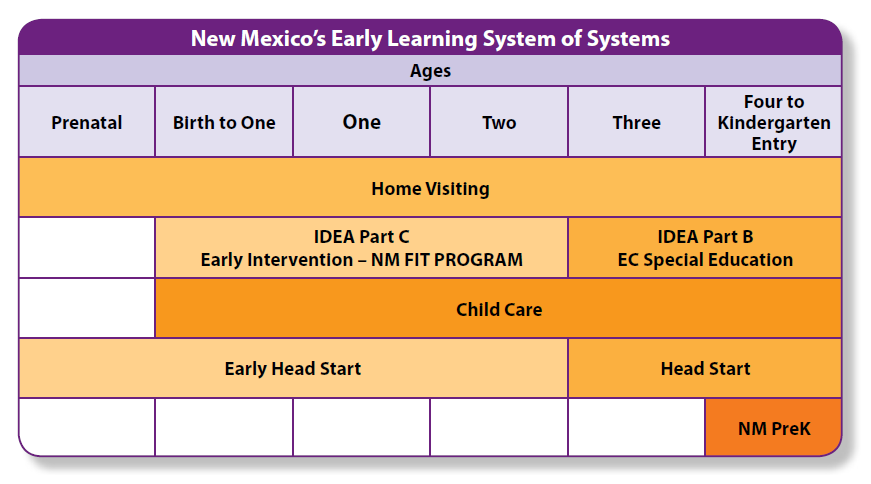 DaSy Conference 09-09-14 - NM TQRIS
4
FIT Program and TQRIS
My first reaction was – what this got to do with the FIT Program?
This is for classroom 
		based programs…
This is for programs just
	starting out looking at
	quality…
This has to do with
	reimbursing  providers at different rates…
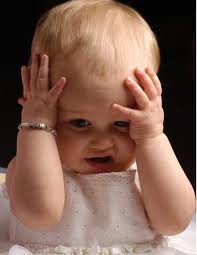 DaSy Conference 09-09-14 - NM TQRIS
5
FOCUS on young children’s learning
TQRIS criteria developed for center based settings building on a previous “Reach for the Stars” TQRIS system for child care
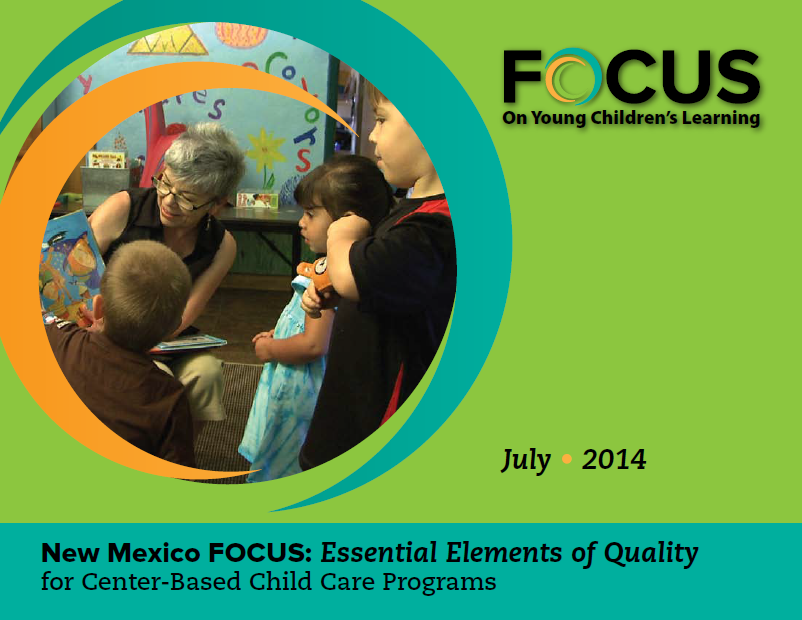 DaSy Conference 09-09-14 - NM TQRIS
6
FOCUS on young children’s learning
TQRIS criteria for center based settings:
Essential elements
of quality will be used
as a framework
Criteria will be 
developed specific to
Part C early
intervention
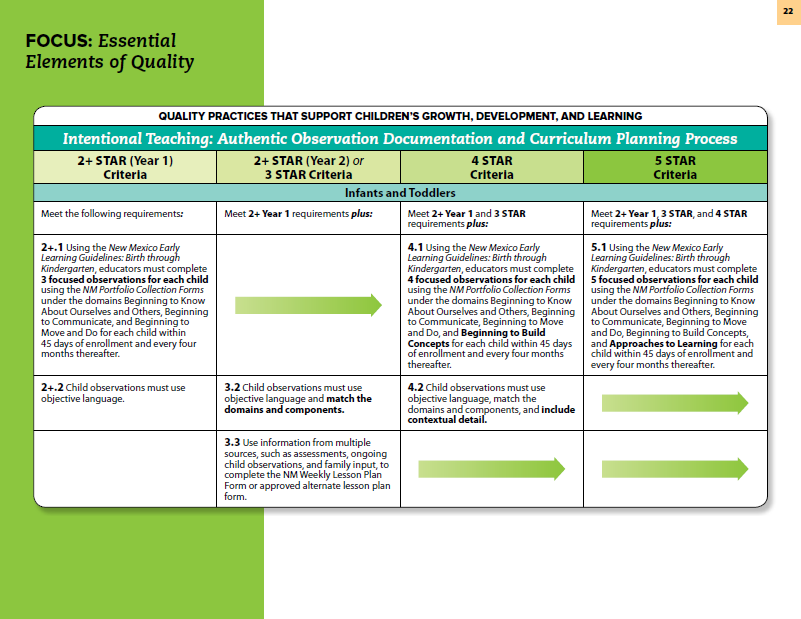 DaSy Conference 09-09-14 - NM TQRIS
7
FIT and TQRIS – a paradigm shift
A opportunity to shift:
From just measuring compliance to measuring quality practices 
From state external monitoring to verification 
From corrective action plans  (from that external monitoring) to a Continuous Quality Improvement 
From universal training and TA to targeted coaching and consultation to help agencies increase their quality

…So we have moved from skeptic to 			champions
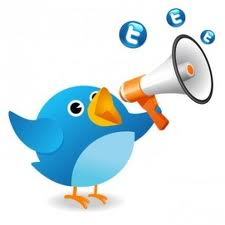 DaSy Conference 09-09-14 - NM TQRIS
8
What is TQRIS?
Tiered – Incentives and expectations provided based upon designation of providers at various levels of quality
Quality – Evidence based practices to be measured that will promote child development and support families.
Rating - determined though the use of a number of tools
Improvement – Improvement activities to improve performance 
System – to be applied to all early childhood program with common framework, but criteria and tools specific to each early learning program
DaSy Conference 09-09-14 - NM TQRIS
9
Developing TQRIS criteria for the FIT Program
Stakeholder group will help develop TQRIS criteria based on:
DEC recommended practices, 
NECTAC Key Principles and Practices
Literature review
Professional wisdom
Stakeholders will:
Help determine a set of guiding principles for the TQRIS development, and 
Make recommendations regarding criteria selection
DaSy Conference 09-09-14 - NM TQRIS
10
Developing TQRIS criteria
Potential FIT TQRIS criteria (examples only):
Quality IFSPs 
Evaluation and Assessment practices
Quality Early Intervention Practices (observational tool)
Transdisciplinary Team Practices
Inclusion Practices
Reflective Practices / reflective supervision
Practices for working with specific disabilities 
Cultural and language (incl. Support for dual language learners)
Staff Qualifications & Professional Development
DaSy Conference 09-09-14 - NM TQRIS
11
FIT TQRIS - example
Early Intervention Quality Practices:
Provider agency receives training and coaching in the use of an “observational tool” to assess implementation of quality practices by staff
Provider agency utilizes video or direct observation of early intervention session to form basis for reflection with staff on their implementation of quality practices 
Provider agency utilizes results of tool to address staff’s need for professional development (mentorship, training  etc.) 
FIT Program verifies provider agencies use of tool with fidelity and that they addressed staff’s support needs.
DaSy Conference 09-09-14 - NM TQRIS
12
FIT TQRIS - example
Quality EI Practices (example only):
DaSy Conference 09-09-14 - NM TQRIS
13
NM Early Learning Guidelines
Need to determine how we will incorporate the NM Early Learning Guidelines into our TQRIS.
DaSy Conference 09-09-14 - NM TQRIS
14
Potential TQRIS process
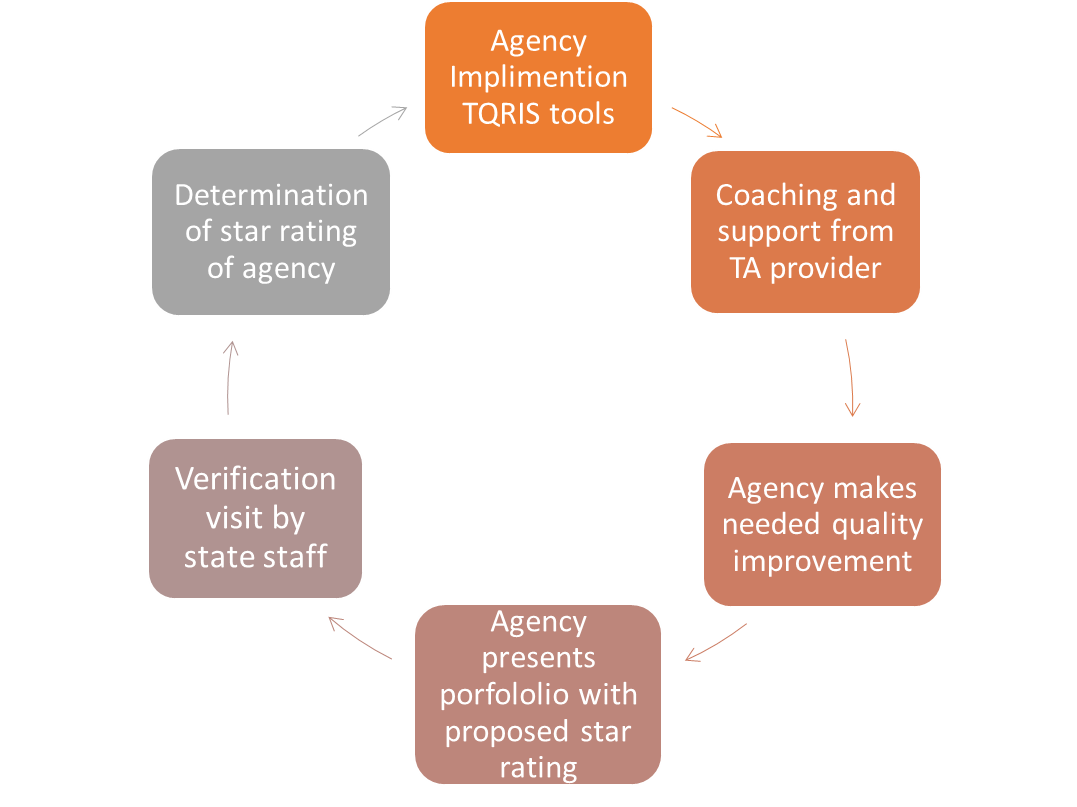 DaSy Conference 09-09-14 - NM TQRIS
15
Status of our TQRIS work
Hired a FOCUS TQRIS lead for the FIT Program
Contract established with University of NM to:
Help develop and validate quality assessment tools
Provide training and coaching in use of tool(s) and how to improve quality.
Foundational training in use of video & reflective supervision
Work with ICC Quality Committee and expanded stakeholder group to develop quality criteria 
Work closely with other early learning programs to promote alignment.
DaSy Conference 09-09-14 - NM TQRIS
16
Plan to develop TQRIS
Now – Summer 2015
Develop quality criteria and tools
Establish video technology demonstration projects (through Dec 2016)
Summer 2015  - Summer 2016
Pilot TQRIS criteria and tools with 4-5 providers 
Verify agency’s quality rating star level. 
Validate tools and change as needed.
Validate overall TQRIS star rating rubric
Establish statewide standards and policies and procedures, including incentives and timelines 
Role out TQRIS statewide over 1-2 years.
DaSy Conference 09-09-14 - NM TQRIS
17
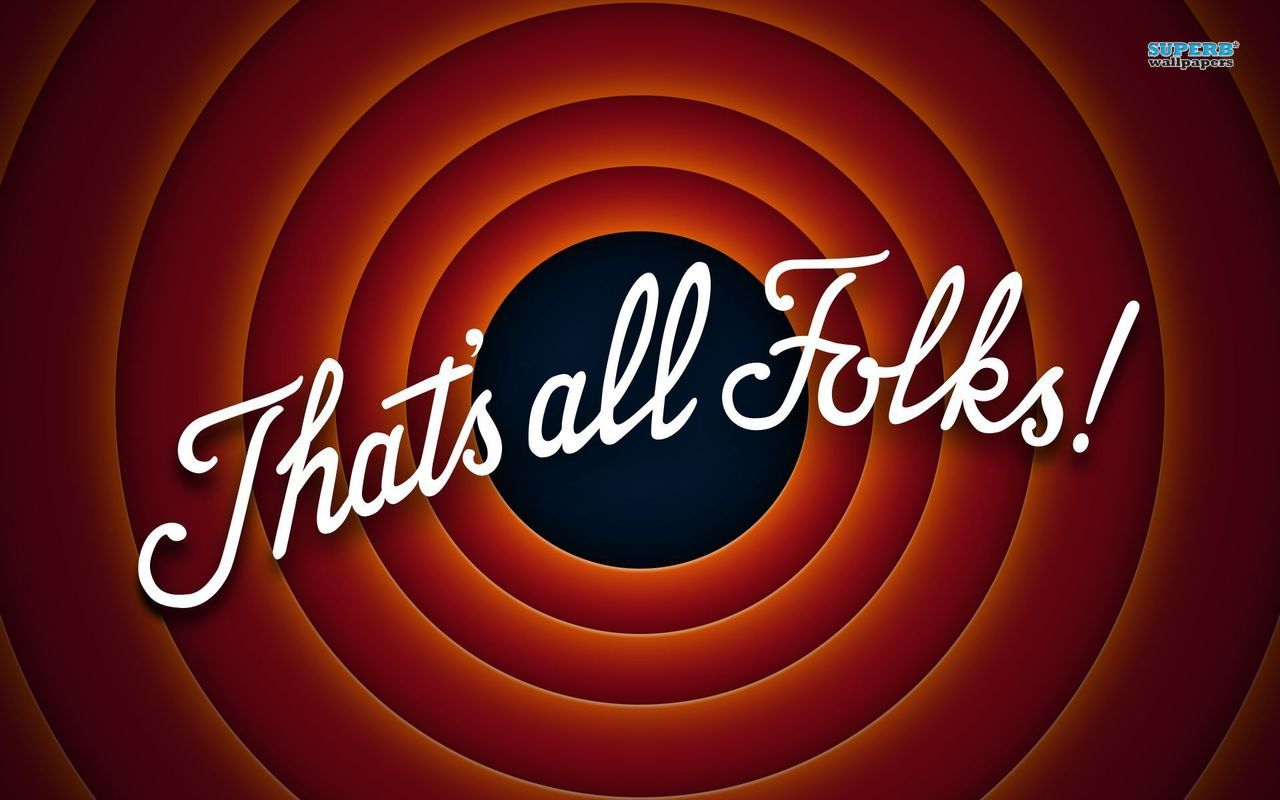 DaSy Conference 09-09-14 - NM TQRIS
18
Questions?
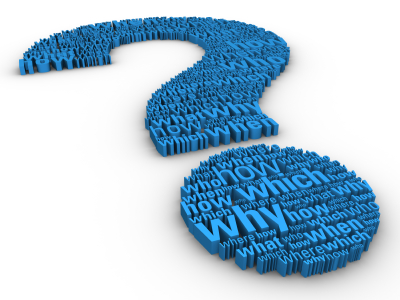 DaSy Conference 09-09-14 - NM TQRIS
19